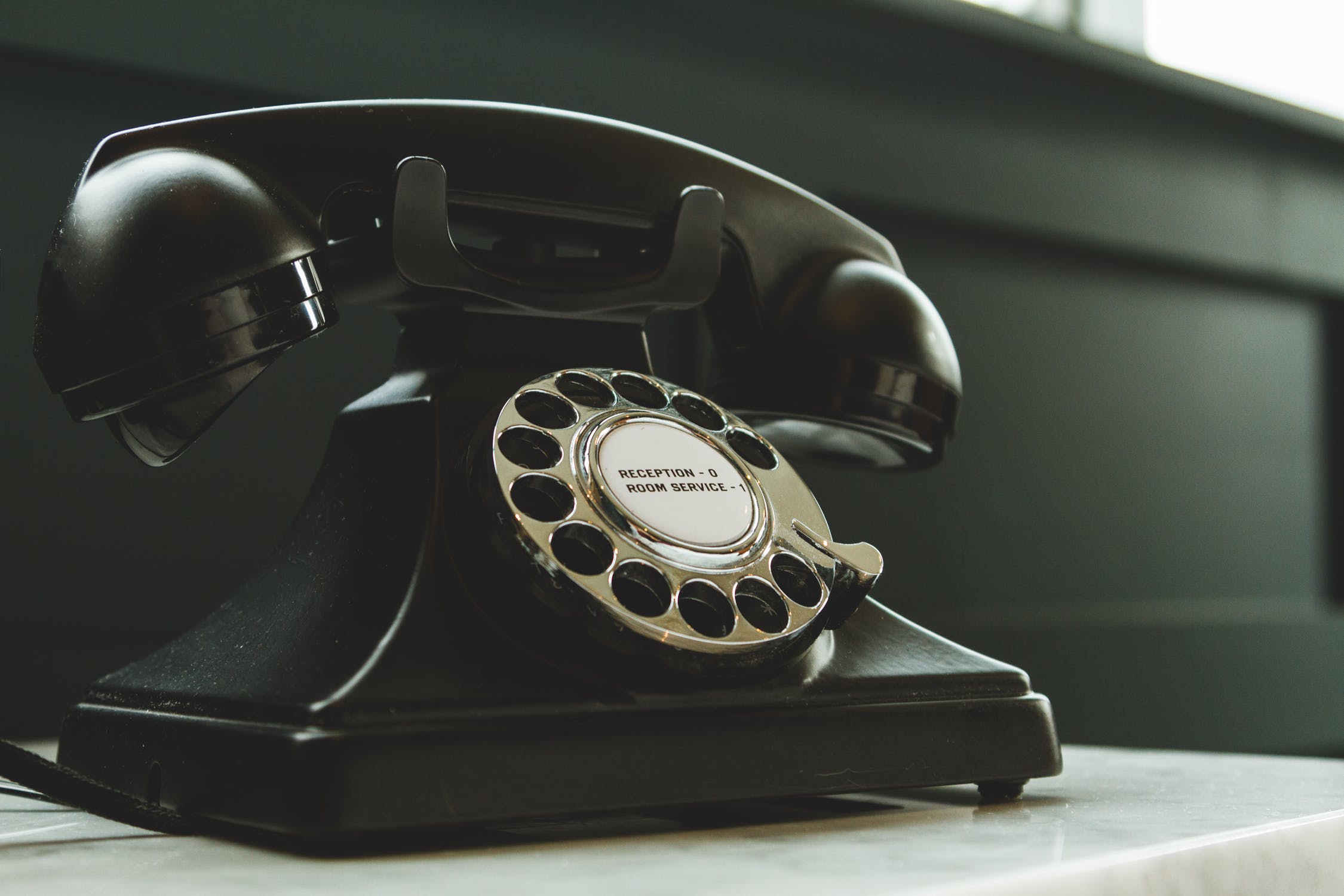 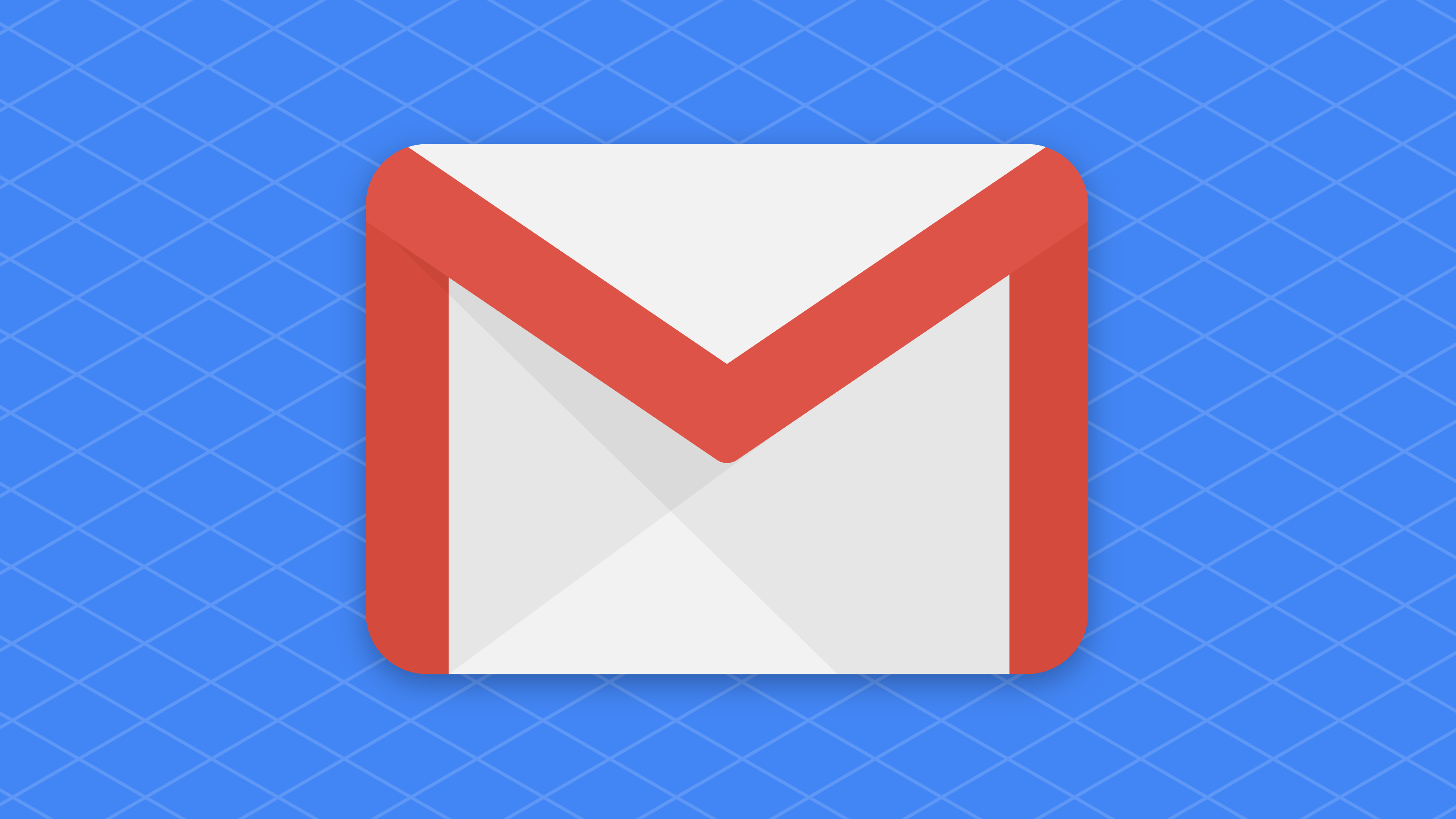 Communication (2)الاتِّصَالَات (2)
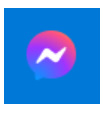 Dr. Ehab Atta
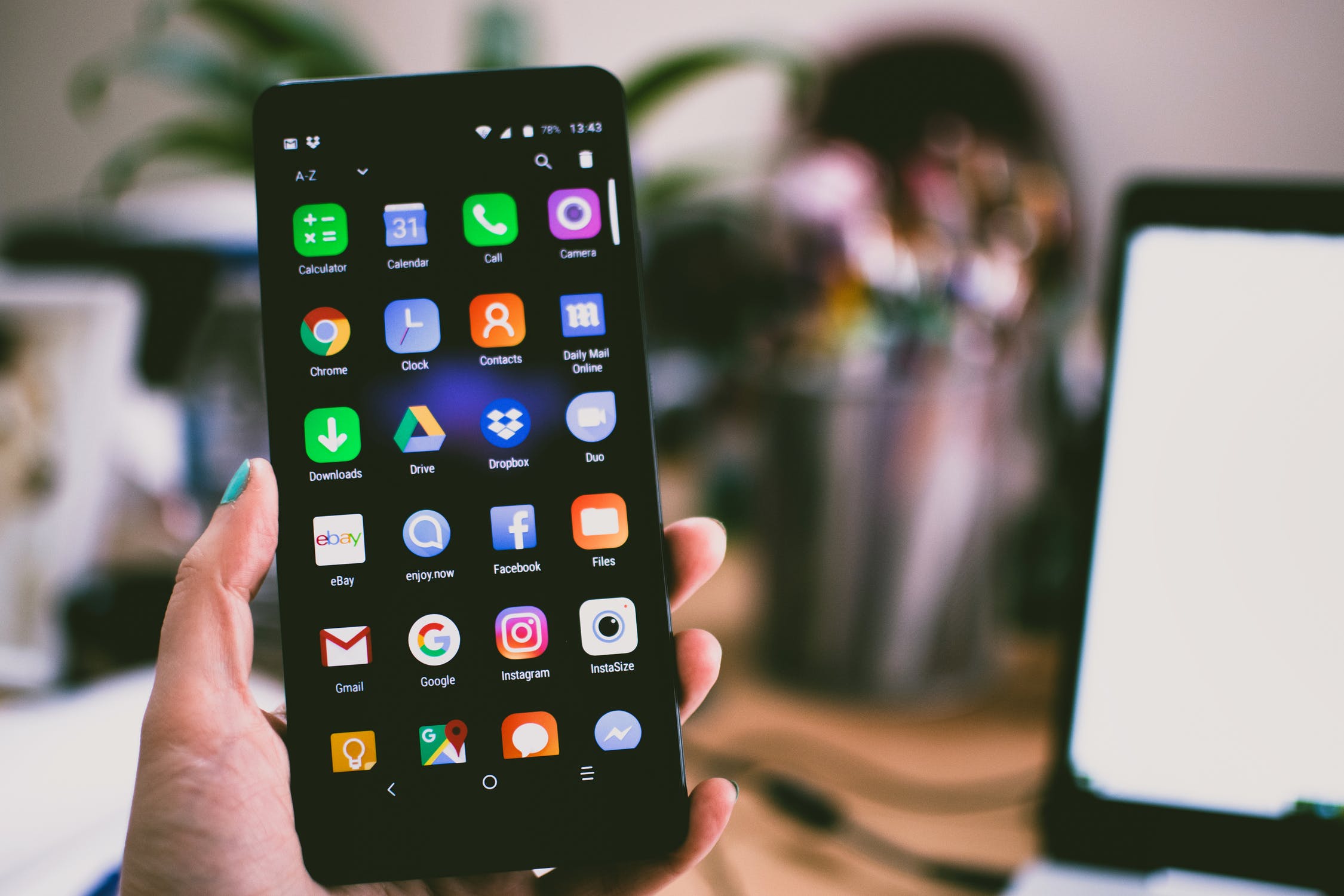 1
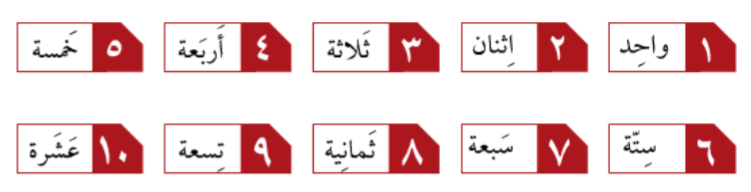 2
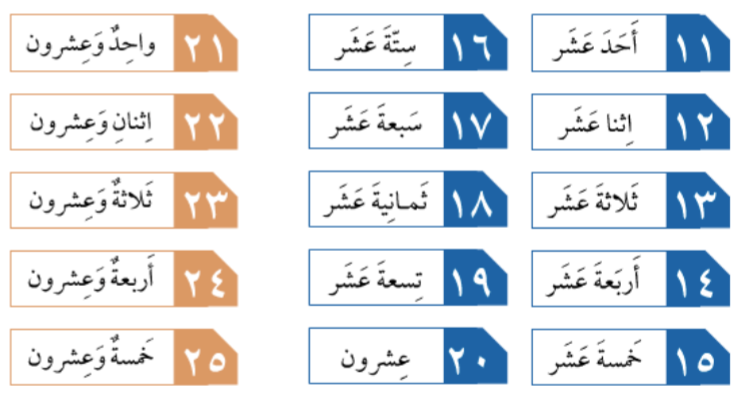 3
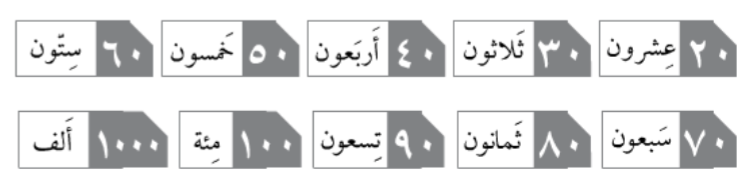 4
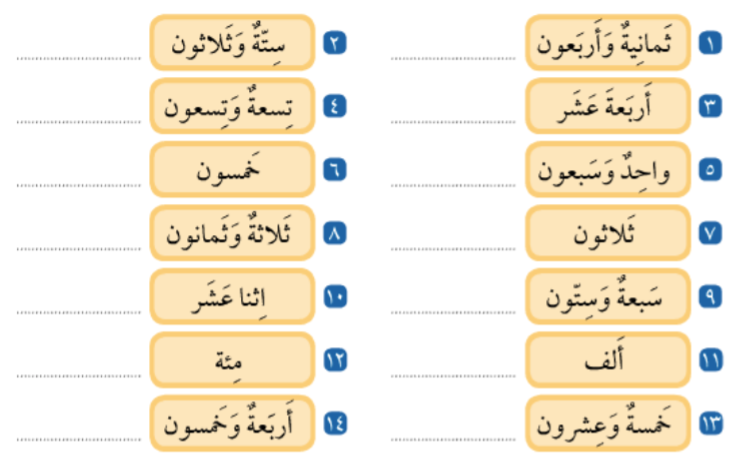 5
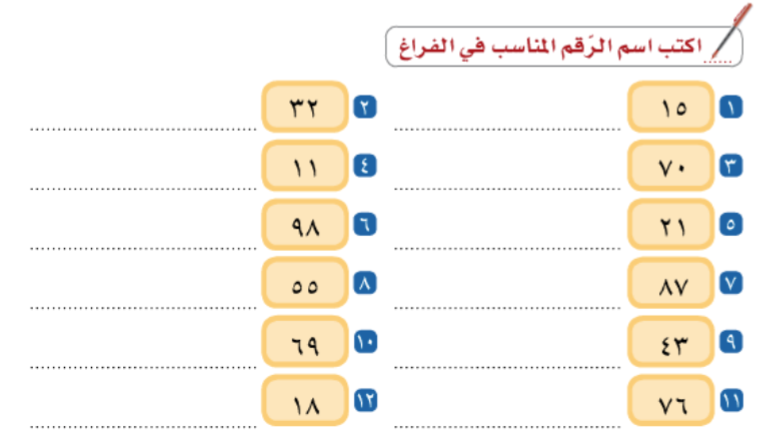 6
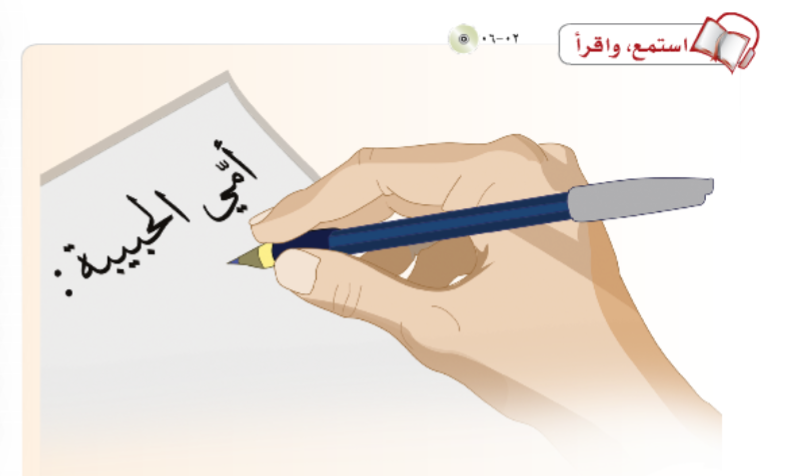 7
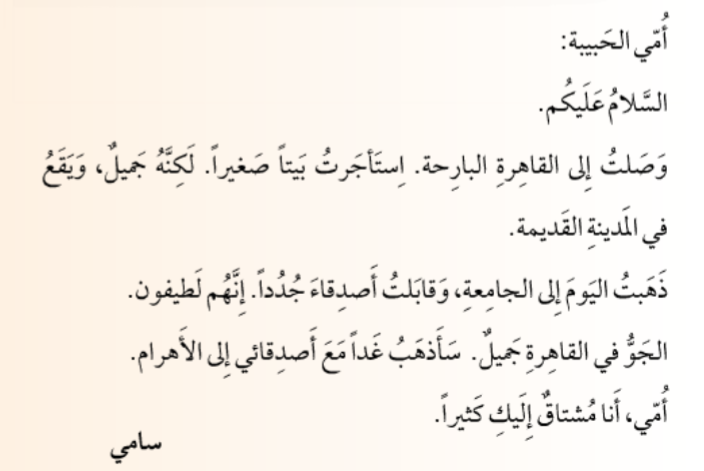 8
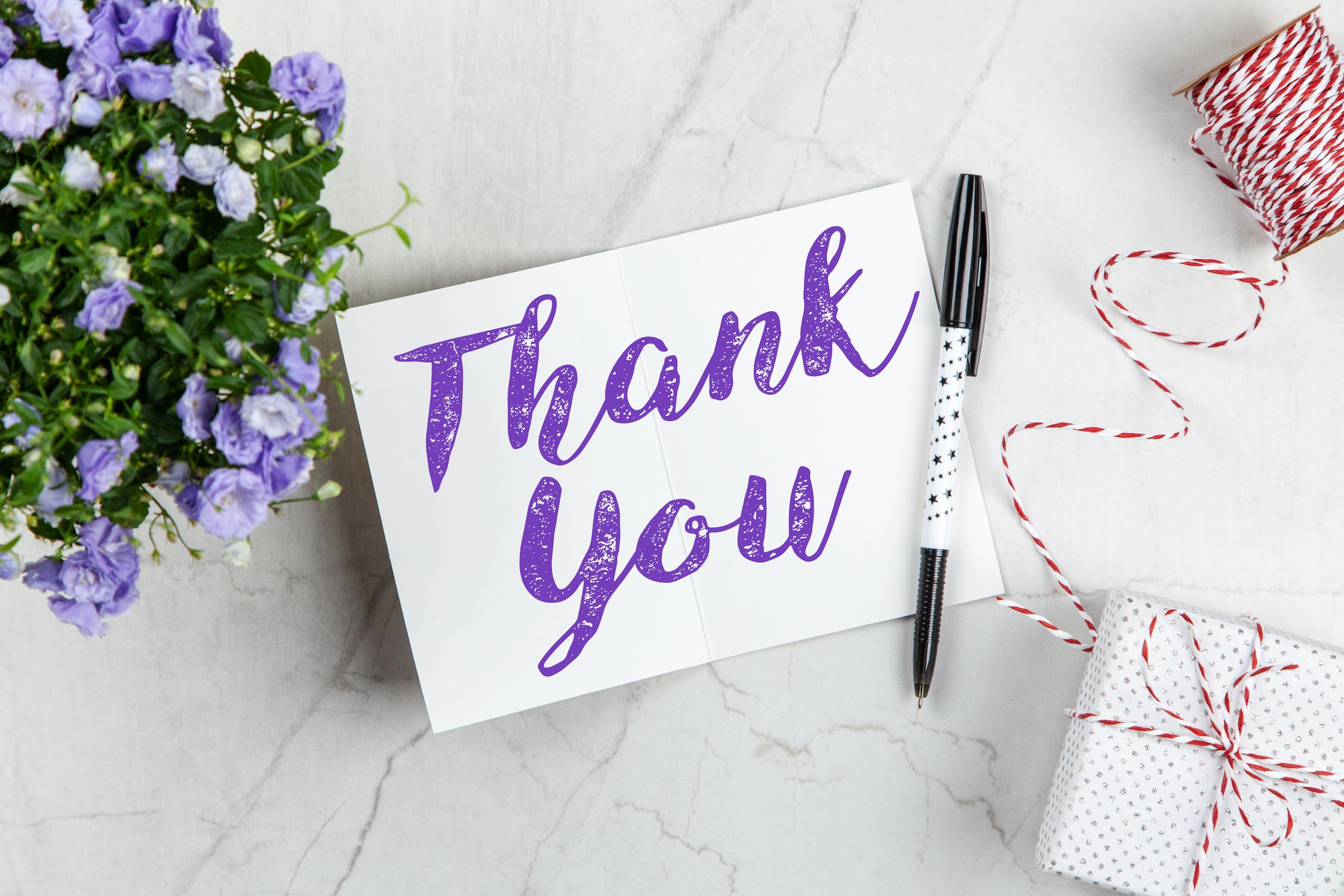 9